Evaluating Detection & Treatment Effectiveness of Commercial Anti-Malware Programs
Jose Andre Morales, Ravi Sandhu, Shouhuai Xu
Institute for Cyber Security
University of Texas at San Antonio
©2010 Institute for Cyber Security
World-Leading Research with Real-World Impact!
1
Introduction
Evaluate CAmp’s detection and treatment effectiveness against malicious objects
Redefine true positives (TP) to include treatment effectiveness
Evaluate 4 current CAmp’s in three tests reflecting realistic scenarios
Results suggest our approach is a more realistic evaluation of CAmp effectiveness than current trends.
©2010 Institute for Cyber Security
World-Leading Research with Real-World Impact!
2
Current Evaluation Trends
In ranking CAmp’s for users to purchase
Detection accuracy is king 
Treatment not rigorously tested
More realistic approach is to evaluate both detection and treatment
Treatment just as important as detection and must be equally measured
Detection alone does not give the full picture of a CAmp’s effectiveness
©2010 Institute for Cyber Security
World-Leading Research with Real-World Impact!
3
Desired Characteristics
Camp Should:
Automatically detect and treat malware
Correctly inform the user of system status
Not leave active threats on a system
Minimize treatment choices left up to the user
From a user perspective, these are desirable characteristics making their life easier!
©2010 Institute for Cyber Security
World-Leading Research with Real-World Impact!
4
CAmp Components
CAmp A(S) where S is any input accepted by A for detection and treatment of malicious objects.  
A( ) consists of two sub-components
Detection AD( )
Treatment AT( )
Assumption: a malicious objects is always detected first then treated
©2010 Institute for Cyber Security
World-Leading Research with Real-World Impact!
5
Detection AD( )
Classic measure of detection accuracy
AD(S)(TP,TN,FP,FN)
true positives (TP)
true negatives (TN)
false positives (FP)
false negatives (FN)
S can be a single object (file, process) or many objects (directory, or system in infected state)
©2010 Institute for Cyber Security
World-Leading Research with Real-World Impact!
6
Treatment AT( )
Measures treatment effectiveness
Input comes from output of AD(S)
AT(TP,FP)(TPA,TPO,TPN,FP)
TPA :TP with automatic treatment
TPO :TP with treatment chosen via user option
TPN :TP which did not receive treatment
Redefining TP incorporates treatment outcomes in a standardized form
©2010 Institute for Cyber Security
World-Leading Research with Real-World Impact!
7
Evaluating A(S)
A(S)  (FN,FP,TN,TPA,TPO,TPN)
Evaluates both detection and treatment effectiveness of a CAmp
Only interested in malicious objects
We set FP=0, TN=0 thus S = TP + FN
Tests designed to guarantee as much as possible
Effective detection  high TP & low FN
Effective detection + treatment  high TPA & low FN
©2010 Institute for Cyber Security
World-Leading Research with Real-World Impact!
8
Evaluation Tests
4 CAmps (trial versions): Kaspersky, ESET, BitDefender, ZoneAlarm.
Set of 974 malware samples
CWSandbox 27 October 2009 upload
3 tests emulating realistic scenarios a user may face when dealing with malware
VMWare running Windows XP-SP2
Snapshot scanned and assured malware free prior to testing
©2010 Institute for Cyber Security
World-Leading Research with Real-World Impact!
9
Calculating TPA, TPO,TPN
CAmp log file labels used to calculate results
All labels in TPA  verified to do what label suggests
All labels in TPN verified as leaving malware active
Misleading labels leave active malware on system
TPO calculated by counting number of malware samples a user is asked to choose treatmen
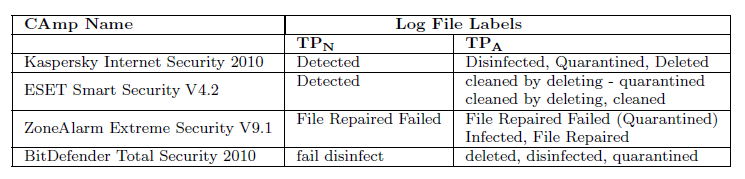 ©2010 Institute for Cyber Security
World-Leading Research with Real-World Impact!
10
Test 1
A static file scan on a folder of 974 known malware samples, FN = 974 – TP
TP rates higher than TPA meaning detection + treatment less effective then detection alone
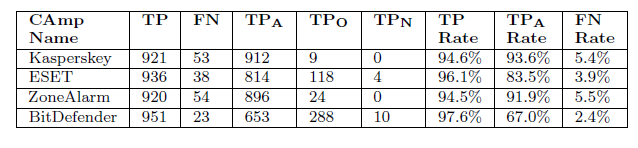 ©2010 Institute for Cyber Security
World-Leading Research with Real-World Impact!
11
Malware used in Tests 2 & 3
Used 3 sets of 4 malware samples, each set executes together harmoniously
Active at time of testing
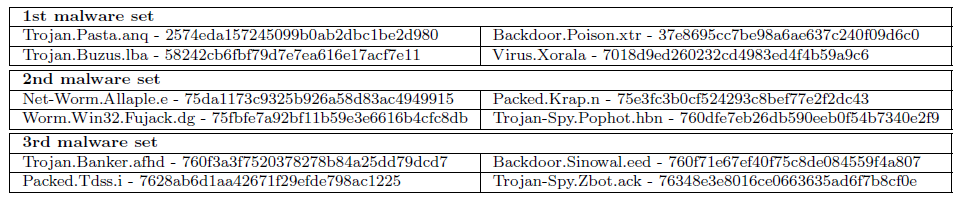 ©2010 Institute for Cyber Security
World-Leading Research with Real-World Impact!
12
Test 2
Install a CAmp in a clean state, infect the system with malware for 3 minutes and perform detection and treatment, FN=TP-4
Almost every case malware detected when attempting to execute, TP=TPA 
One case TP=12, a detected malware seems to have executed before treatment, newly infected objects not detected
©2010 Institute for Cyber Security
World-Leading Research with Real-World Impact!
13
Test 2
©2010 Institute for Cyber Security
World-Leading Research with Real-World Impact!
14
Test 3
Execute malware for 3 minutes, then install a CAmp and perform detection and treatment in the infected state
Most difficult for CAmps to handle, broad range of TP, TPA  and FN rates
FN calculated using Anubis and CWSandbox
Compared log files to Analysis reports
.EXE files in report and not in log file marked FN
©2010 Institute for Cyber Security
World-Leading Research with Real-World Impact!
15
Test 3
©2010 Institute for Cyber Security
World-Leading Research with Real-World Impact!
16
Discussion
Many cases TPA lower than TP, implying detection + treatment not as effective as detection alone
Infected state (Test 3) most difficult case
FN, TPO in all 3 tests, TPN in only 2 tests
Many malware left active on system, either not detected or detected & not treated
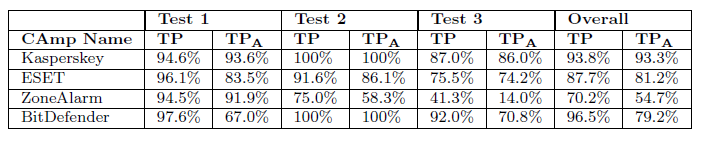 ©2010 Institute for Cyber Security
World-Leading Research with Real-World Impact!
17
One More Thing…
CAmps G-Data, AVG results not included
AVG did not install, improperly ran, BSOD
G-Data only produced FN & TPO  & no TPA
  Very high detection rate
Automatic treatment disabled in trial version?
©2010 Institute for Cyber Security
World-Leading Research with Real-World Impact!
18
New Results
5000 samples
CWSandbox: Drew samples from 5 random dates
2009: Nov 4, Dec 8; 2010: Jan 28, Jun 29, Aug 25
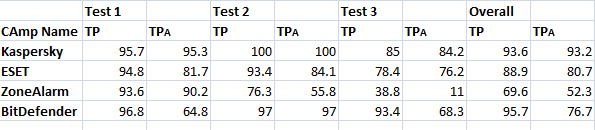 ©2010 Institute for Cyber Security
World-Leading Research with Real-World Impact!
19
Conclusions - 1
New approach to evaluate detection & treatment effectiveness of a CAmp with standardized output
Redefined TP to include treatment results
Tests show detection & treatment less effective than detection alone
Misleading labels, malware left active
Users unaware of system’s real security status
©2010 Institute for Cyber Security
World-Leading Research with Real-World Impact!
20
Conclusions -  2
CAmps need to improve detection & treatment
Should minimize TPO & TPN
  Maximize TPA
  CAmps need to be tested rigorously and incorporate treatment resulting in a more realistic evaluation than current trends.
©2010 Institute for Cyber Security
World-Leading Research with Real-World Impact!
21
Self-Defense Mechanisms
Camp processes can be disabled and terminated with simple commands
Poor self defense
Leaves system vulnerable
Not able to perform static or behavior based malware scans
Gives malware the upper hand.
©2010 Institute for Cyber Security
World-Leading Research with Real-World Impact!
22
THANK YOU!

QUESTIONS?
©2010 Institute for Cyber Security
World-Leading Research with Real-World Impact!
23